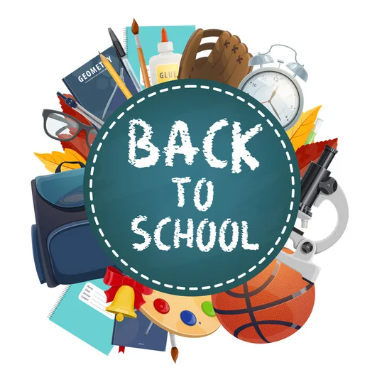 Математика
1 клас
Урок 38
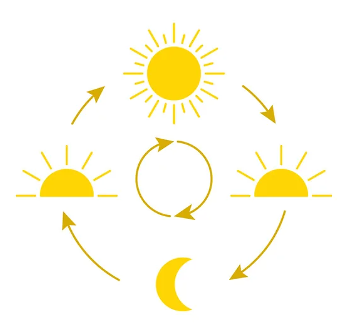 Доба
Замкнені і незамкнені лінії
Організація класу
Обери геометричну фігуру, настрій якої тобі сподобався. 
Назви її колір і форму
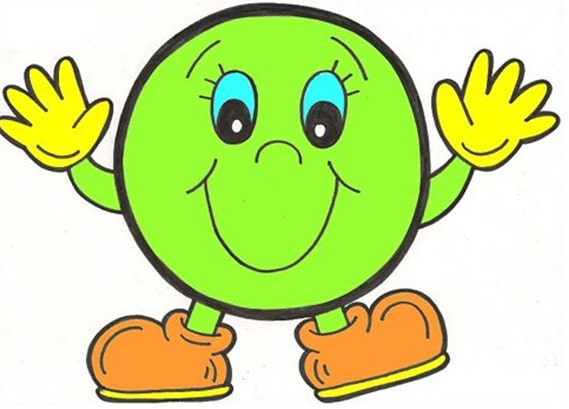 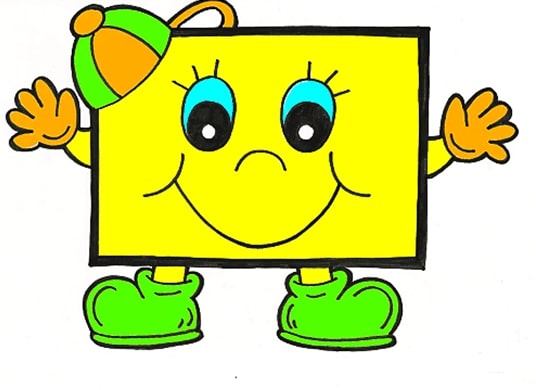 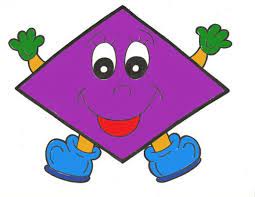 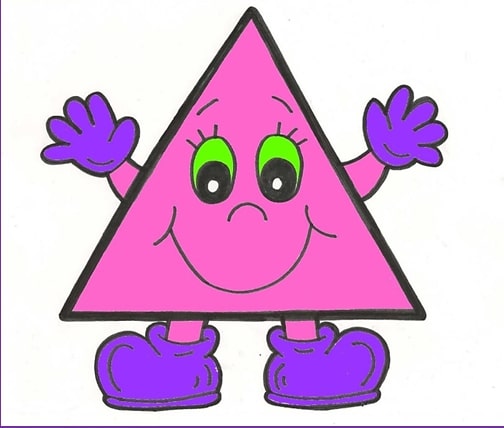 Гра «Збудуй вежу»
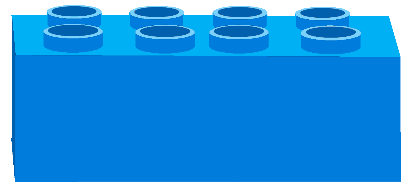 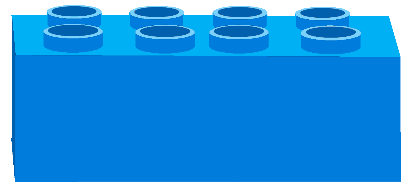 Будівельник
Рівно цеглу викладає,
Дах старанно покриває...
Каменяр і покрівельник
Мають назву…
9
9
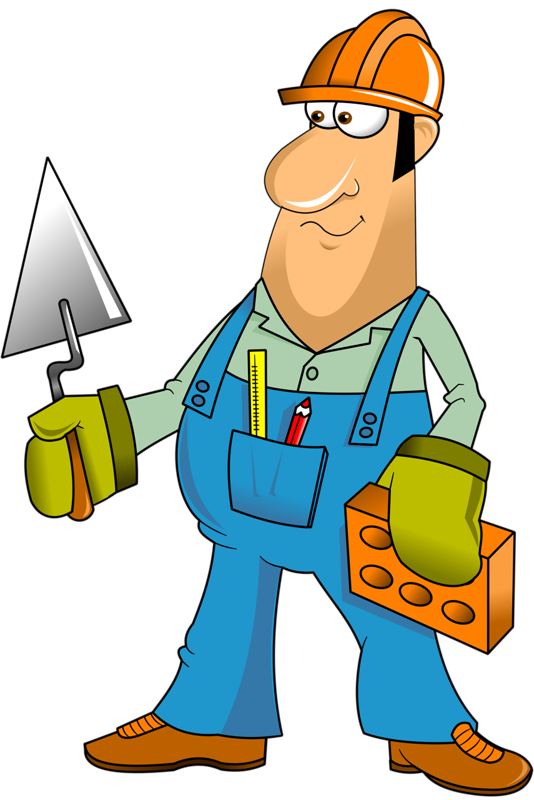 6 + 1
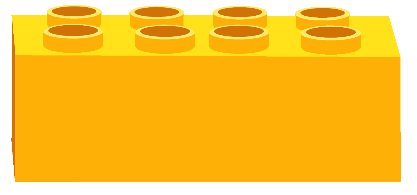 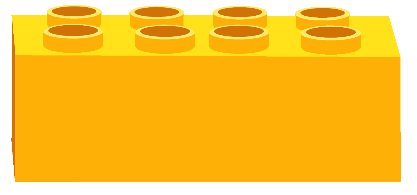 10
10
4 + 2
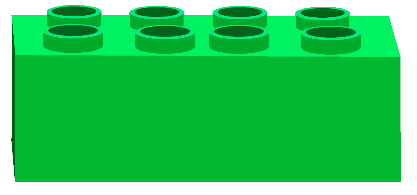 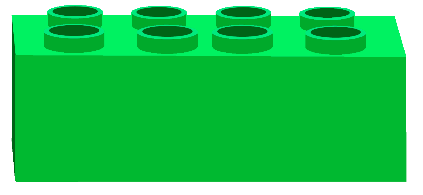 10 – 1
8
8
5 + 3
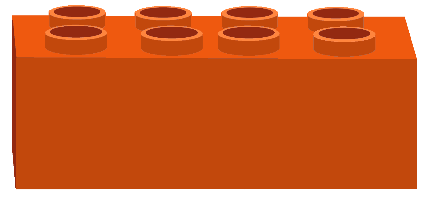 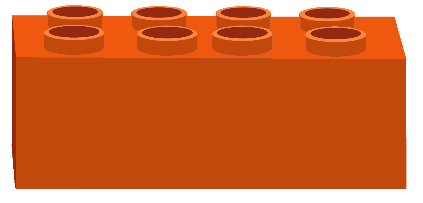 6
6
6 – 1
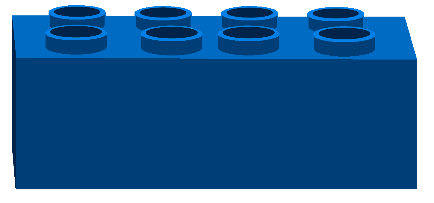 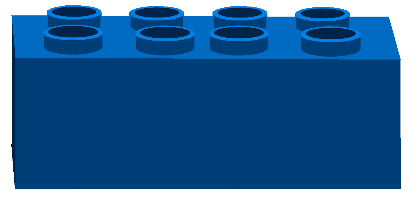 4 + 6
7
7
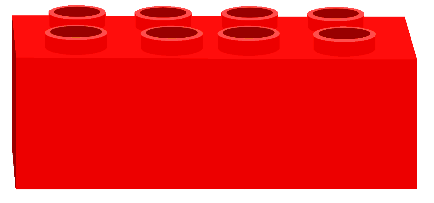 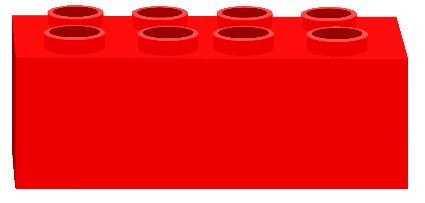 5
5
Відгадай загадки
Махнула птиця крилом,Закрила півсвітуЧорним рядном.
Завітав до тітки – ночі,Позіхнув, розплющів очі.
Всіх скликає на сніданок,Прокидайтеся, вже …
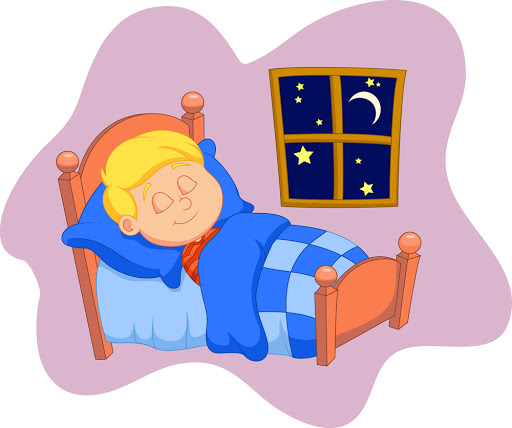 ніч
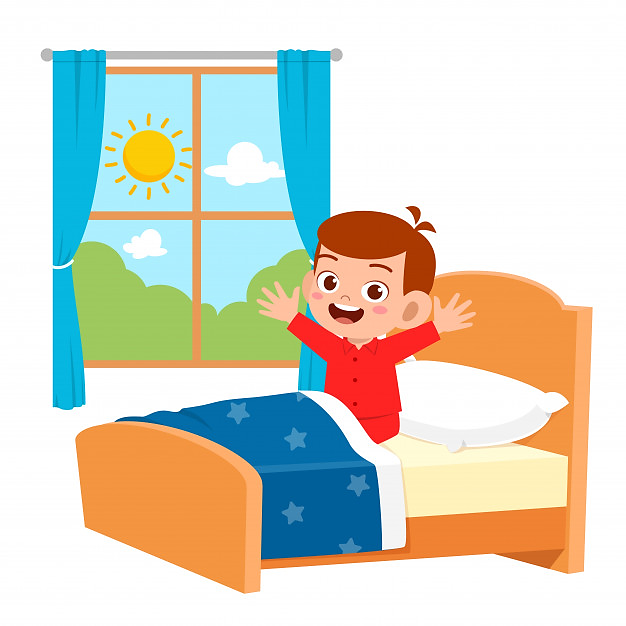 ранок
Повідомлення теми та завдань уроку
Мотивація навчальної діяльності
Сьогодні поговоримо про одиницю вимірювання 
часу «добу». 
Дізнаємося про різновиди ліній.
А наприкінці дня?
Ми всі привіталися: 
«Добрий день!». 
Як вітаємося на початку дня?
Ми назвали деякі частини доби. А що таке доба?
Добрий вечір!
Доброго ранку!
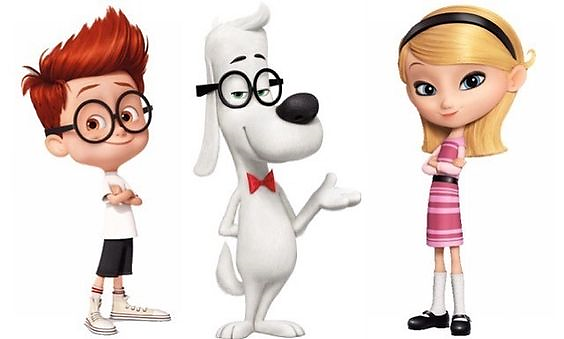 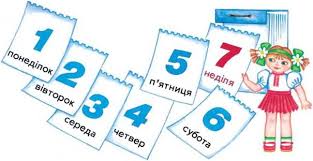 Тиждень
Скільки днів у тижні? Назви їх. 
В які дні тижня ти відпочиваєш?
Який день тижня сьогодні? 
Який день тижня був учора?
Понеділок
Неділя
Середа
П’ятниця
Четвер
Вівторок
Субота
Підручник.
Сторінка
30
Доба
Пригадай і розкажи, що ти робив/робила з учорашнього ранку до сьогоднішнього.
Добу поділяють на 4 частини.
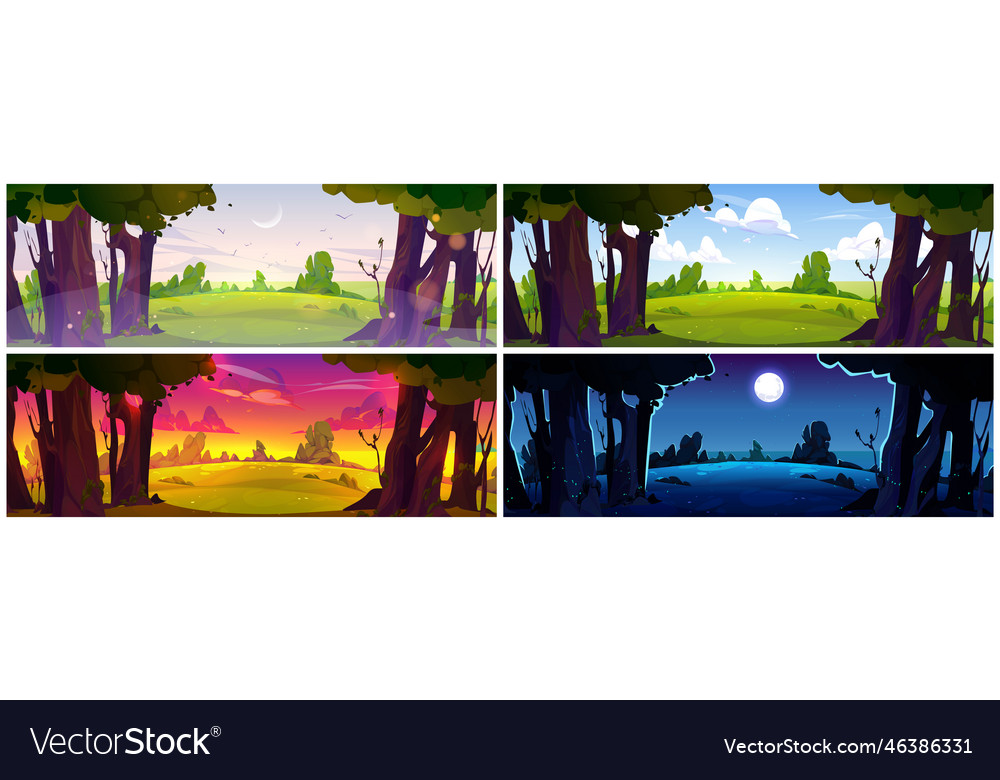 Підручник.
Сторінка
30
Ранок,      день,       вечір,       ніч
Доба
Розкажи за малюнками, що робив хлопчик у різні частини доби.
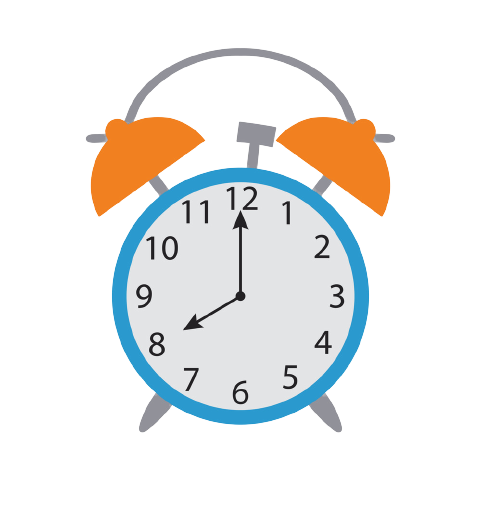 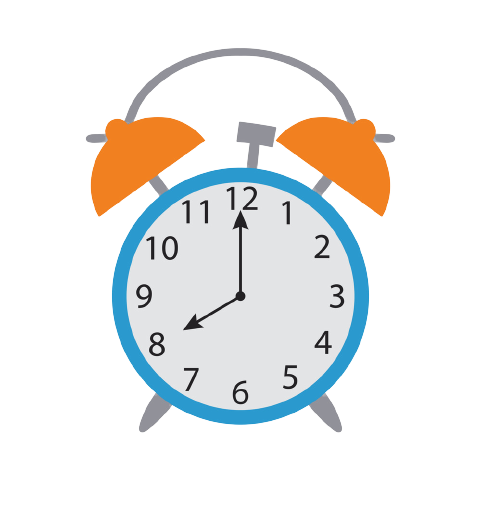 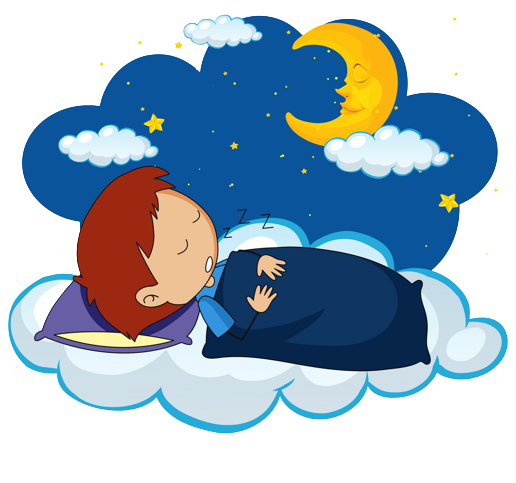 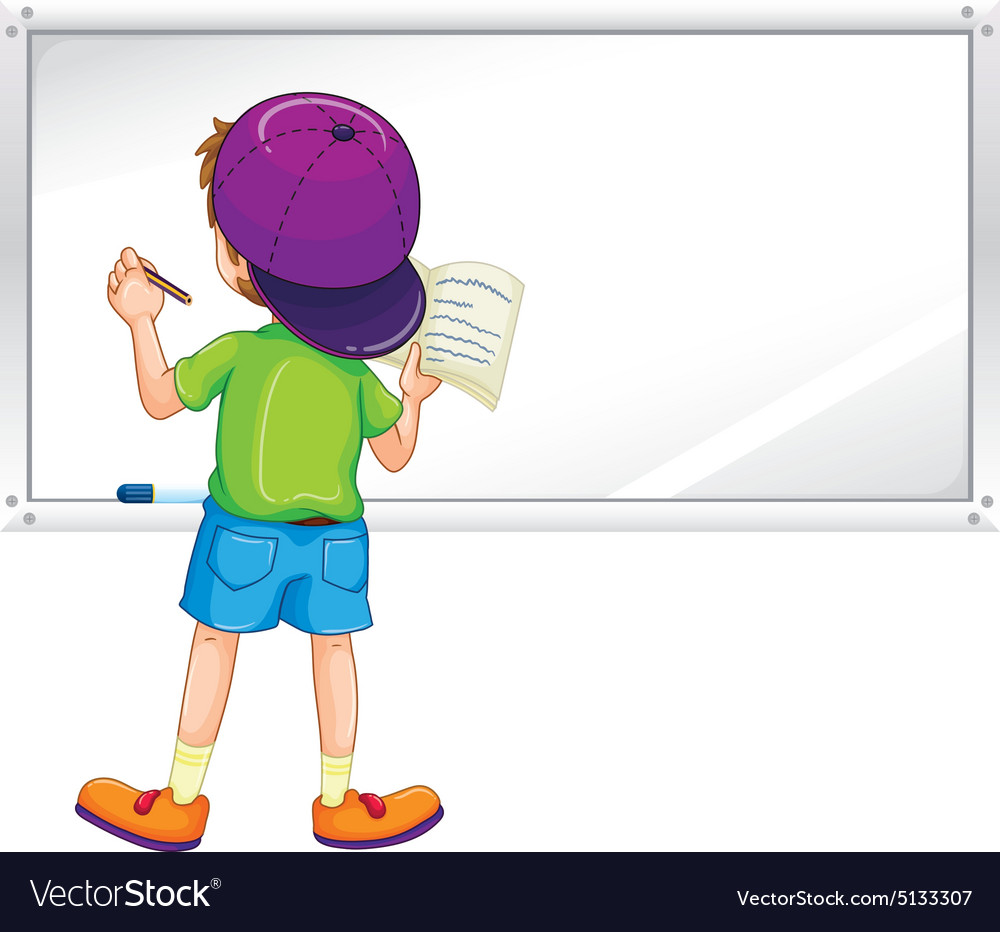 Доба
Розкажи за малюнками, що робив хлопчик у різні частини доби.
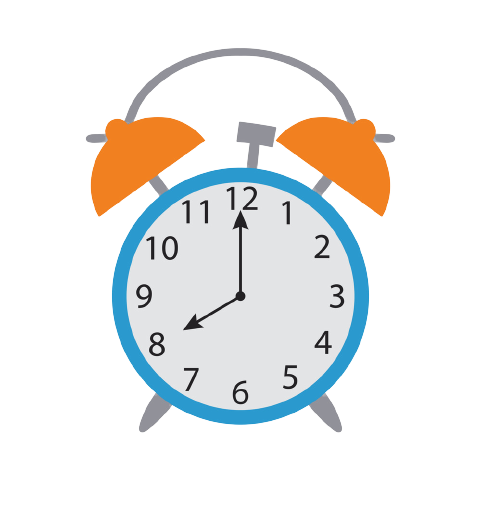 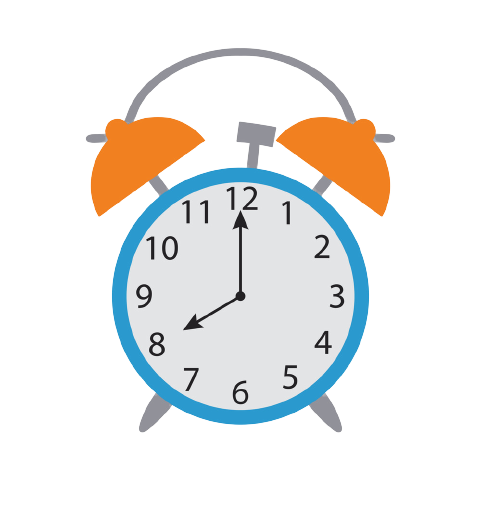 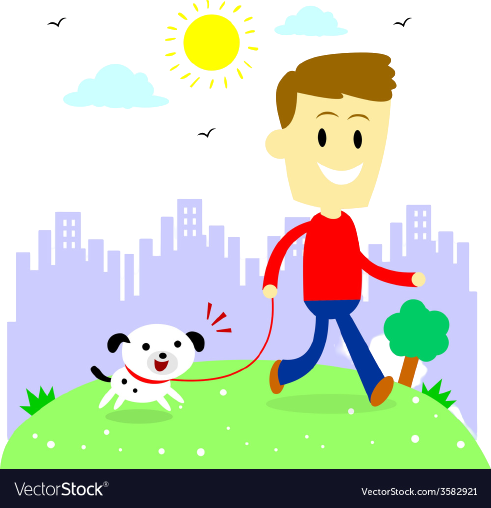 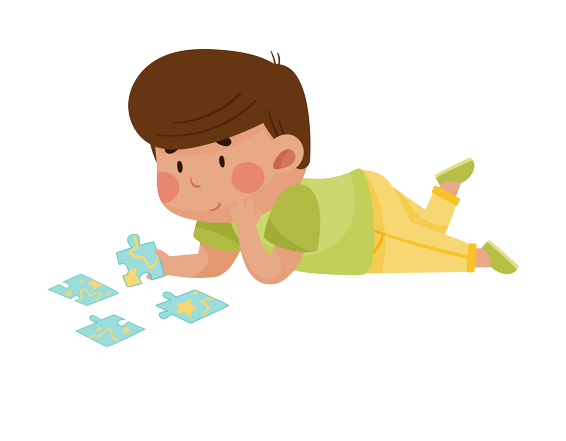 Замкнені та незамкнені лінії
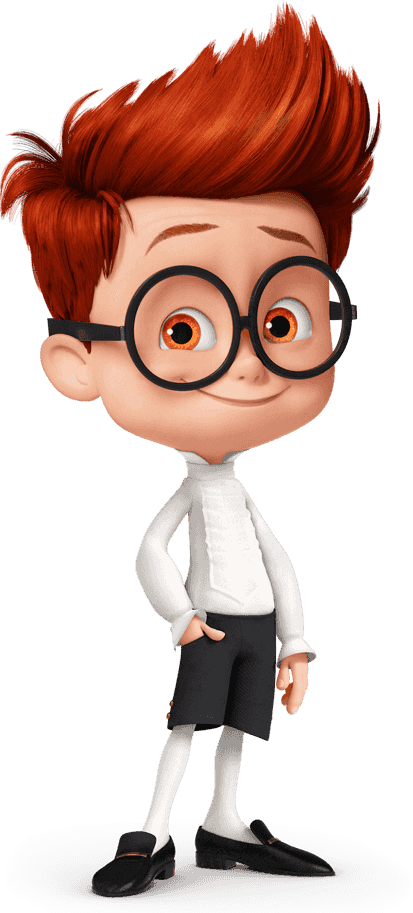 Криві та ламані лінії бувають 
замкнені й незамкнені.
це — замкнені лінії
це — незамкнені лінії
Підручник.
Сторінка
30
Замкнені і незамкнені лінії
Назви лінії, які є замкненими.
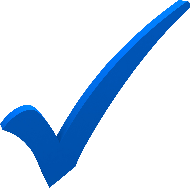 6
4
2
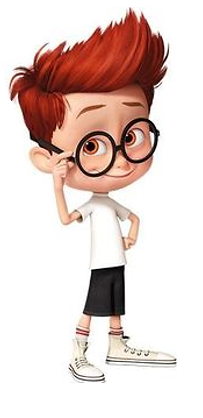 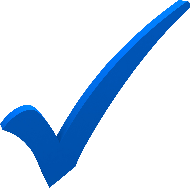 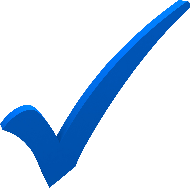 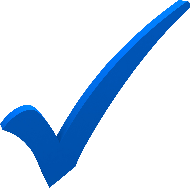 5
3
1
Підручник.
Сторінка
30
Робота в зошиті
Домалюй малюнок так, щоб кожна лінія стала замкненою. Почни з ламаних, потім криві
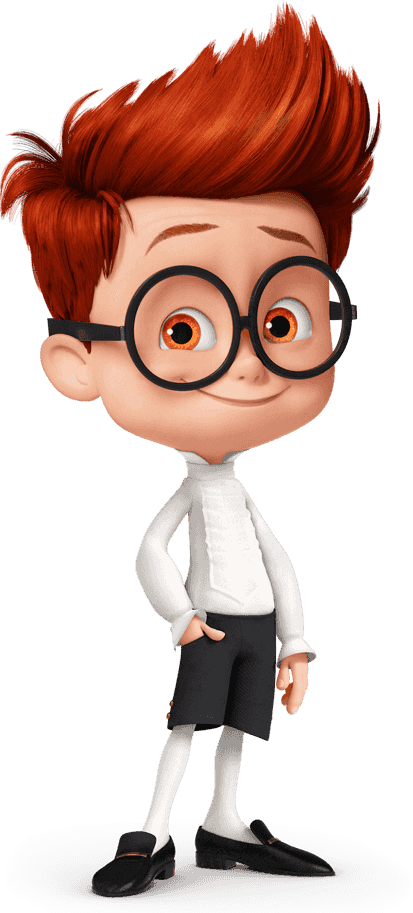 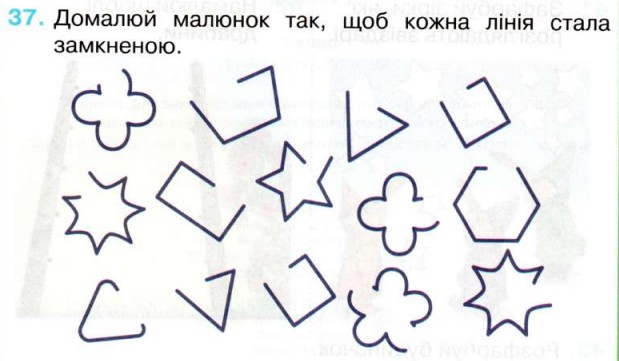 Зошит,
Сторінка
63 №37
Робота в зошиті
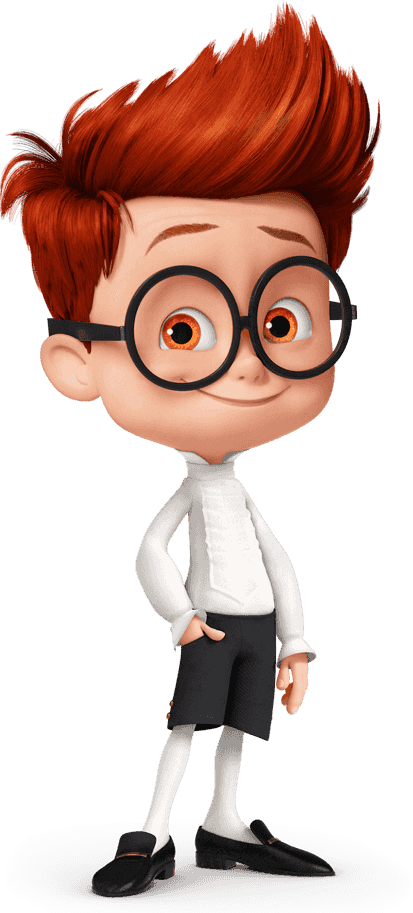 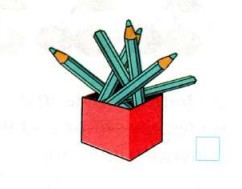 Запиши, скільки олівців на малюнку
Запиши пропущені числа
0   1    2    3              6                   10
Зошит,
Сторінка
62 №31-32
Склад чисел
Які числа пропущені у віконечках?
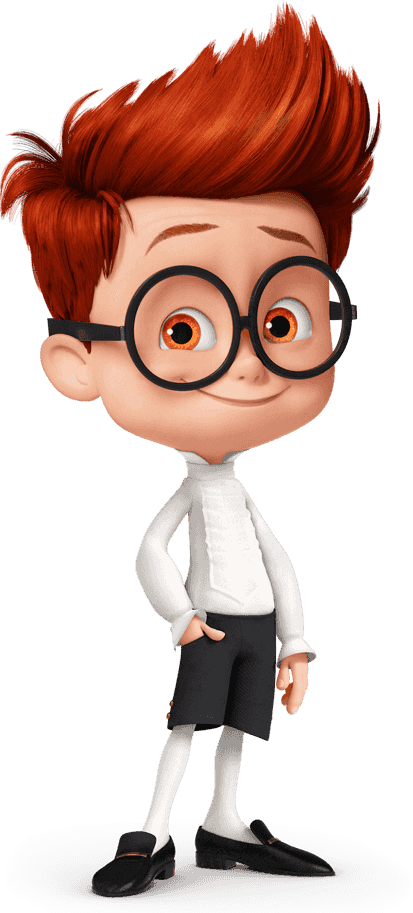 8
1
6
6
2
5
3
4
4
2
5
3
2
2
6
7
5
Склад чисел
Які числа пропущені у віконечках?
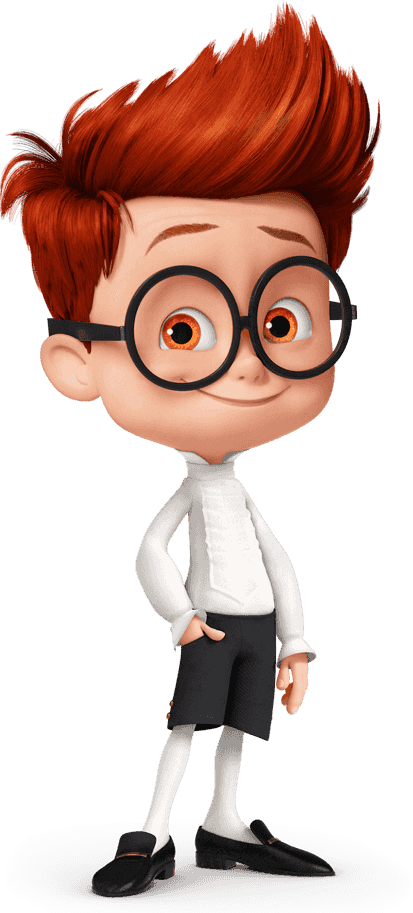 7
6
5
2
1
4
2
4
3
2
6
4
Логічне завдання. Ознайомлення з кругами Ейлера
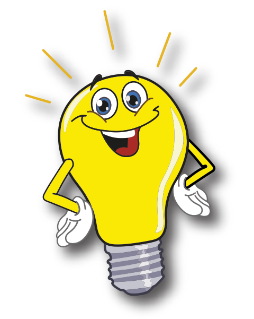 Що спільного мають фігури у колі ліворуч?
Що спільного мають фігури у колі праворуч?
Чому три фігури опинилися в обох колах?
Замкнені криві
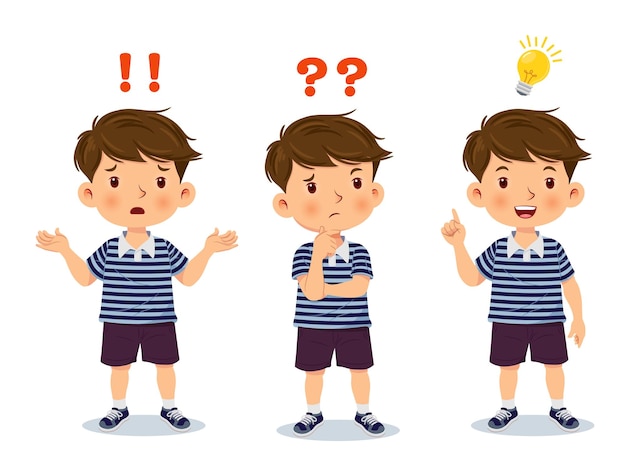 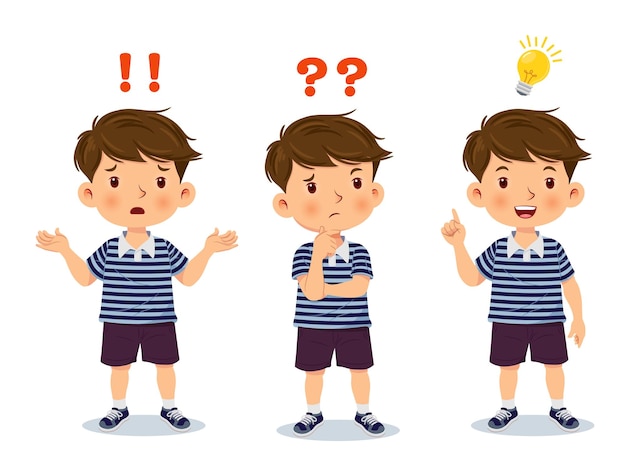 Замкнені ламані
Незамкнені ламані
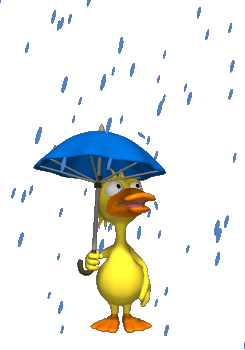 Логічне завдання
Дощ падав безперестанку 3 дні й 3 ночі та ще одну добу. 
Скільки діб падав дощ?
+
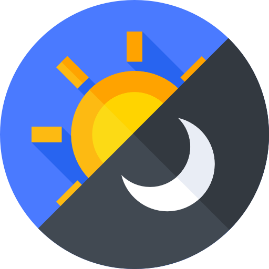 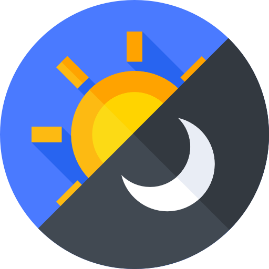 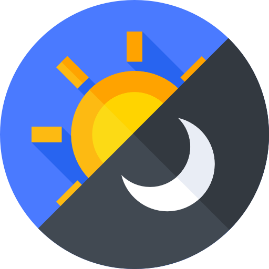 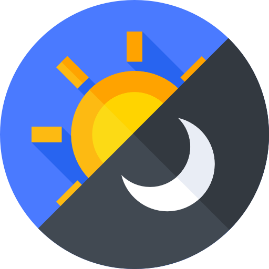 доба
доба
доба
доба
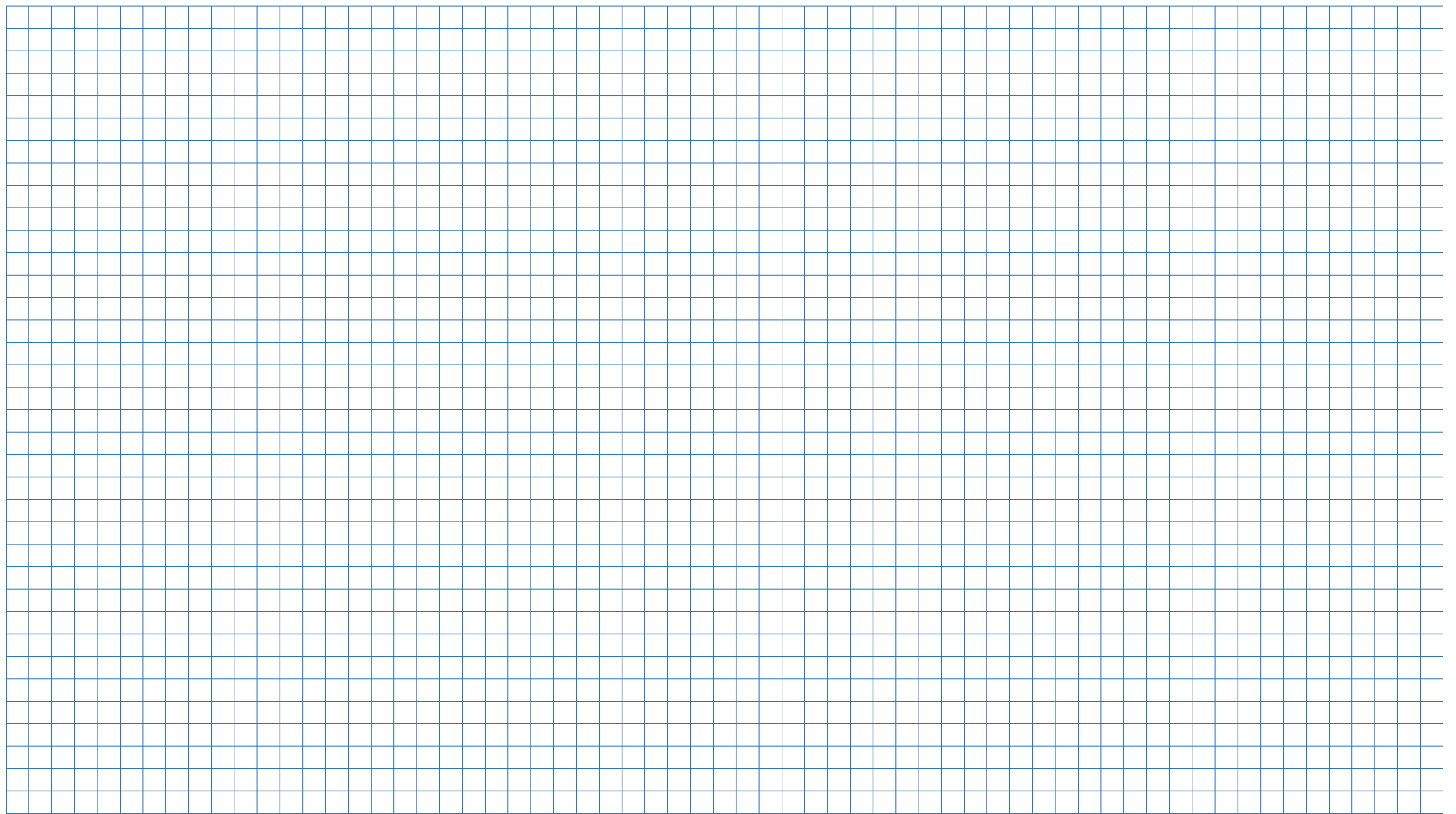 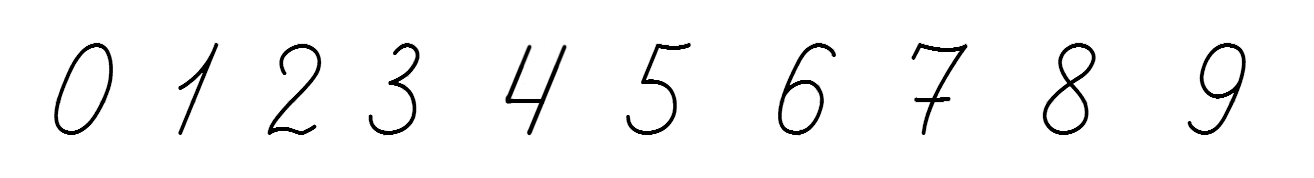 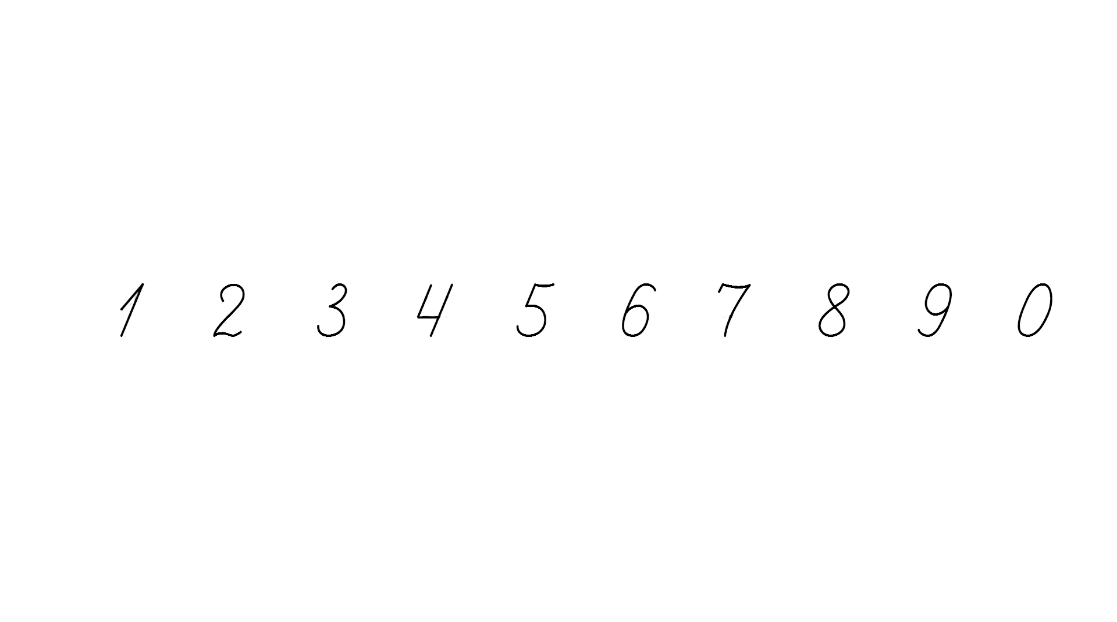 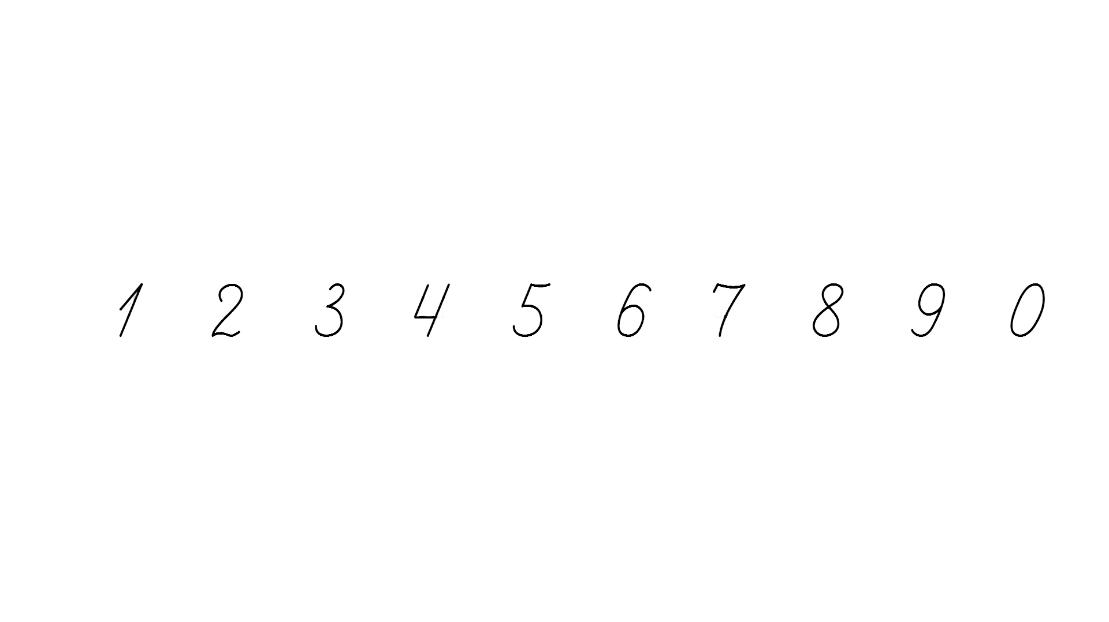 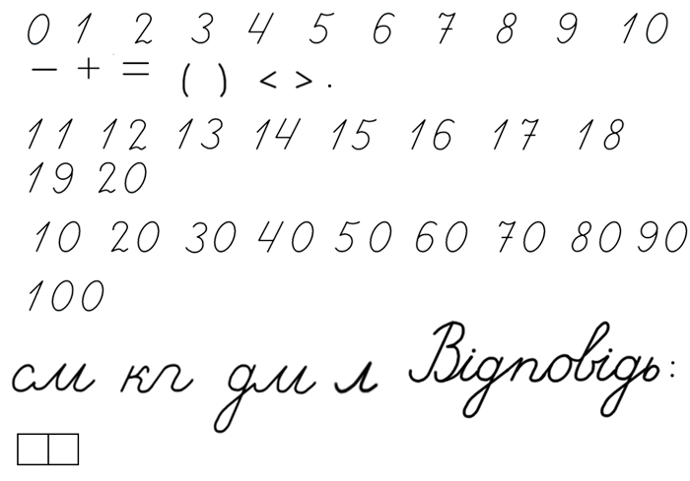 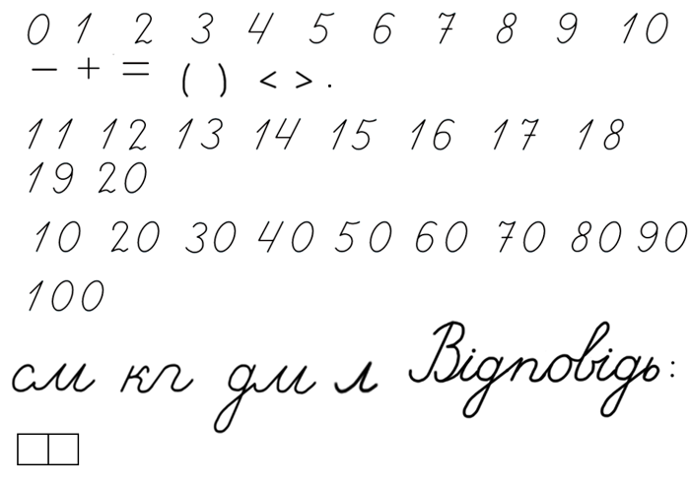 Логічне завдання
Петрик назбирав 6 каштанів, а Ганнуся – більше, ніж Петрик та менше ніж Оксанка. Скільки каштанів назбирала Ганнуся, якщо у Оксанки 8 каштанів?
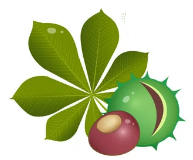 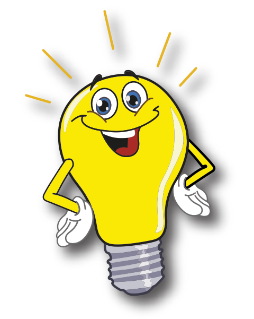 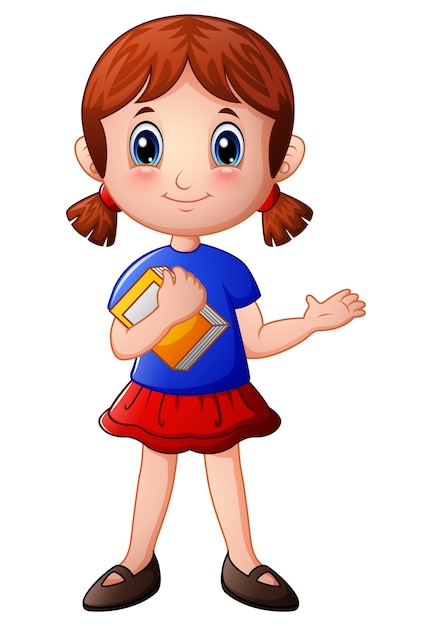 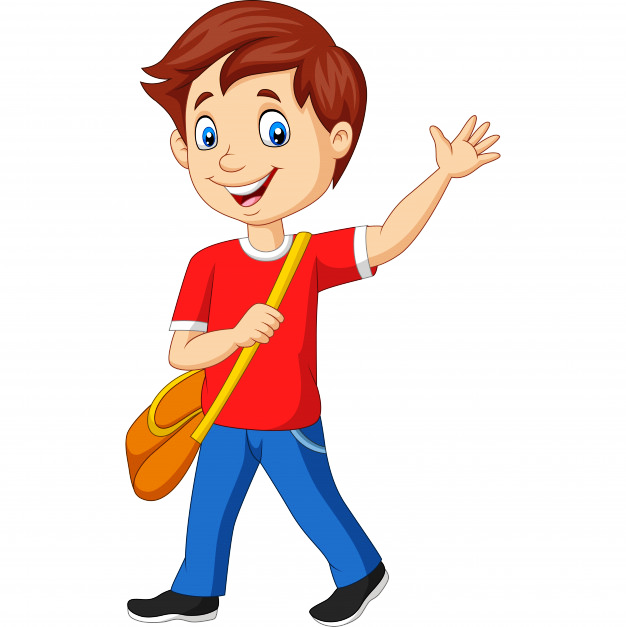 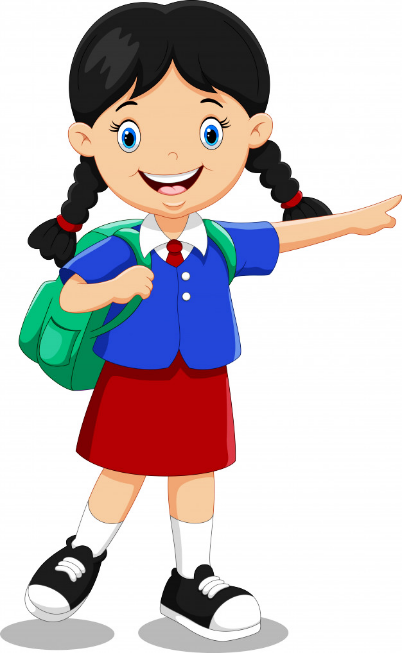 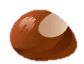 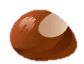 <
>
?
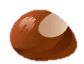 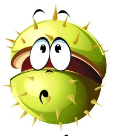 6
7
8
Рефлексія. Вправа «Інтерв'ю»
Чого ви навчились на уроці?
Чи було тобі важко? Якщо так, то що саме?
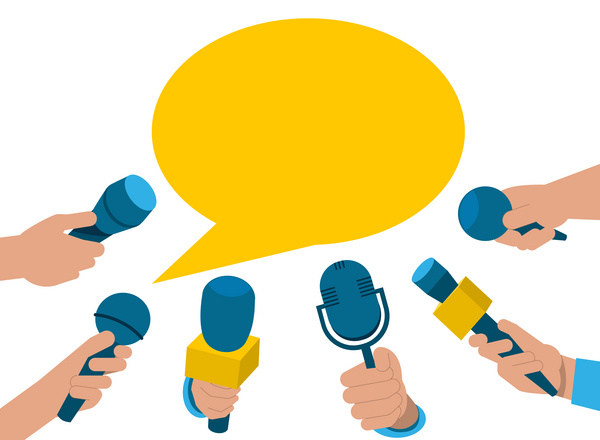 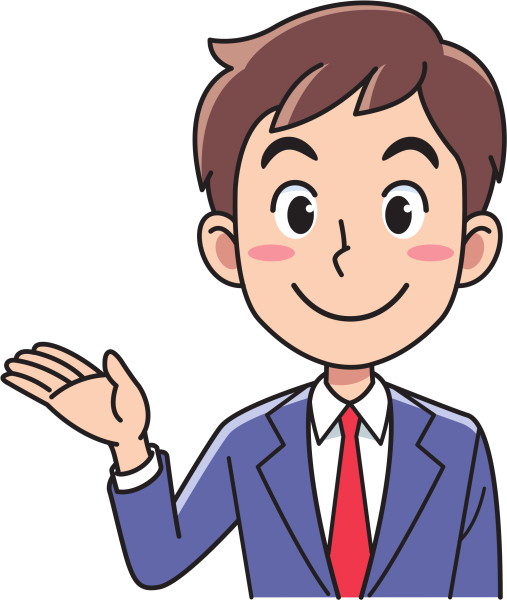 Що найбільше тебе вразило чи здивувало під час уроку?
Рефлексія «Емоційна ромашка».  
Оберіть відповідну цеглинку LEGO
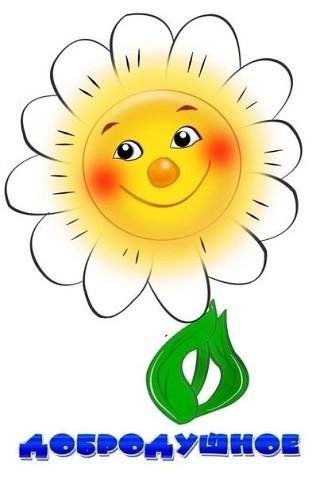 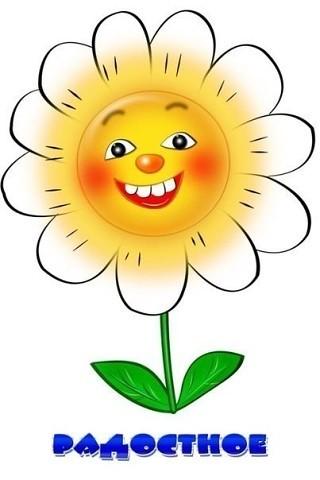 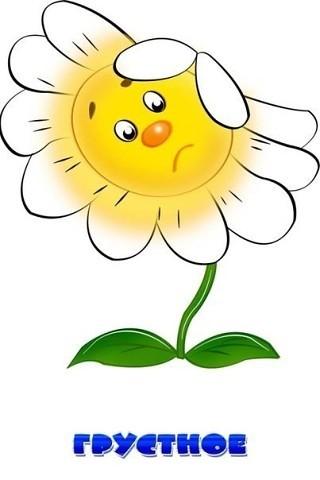 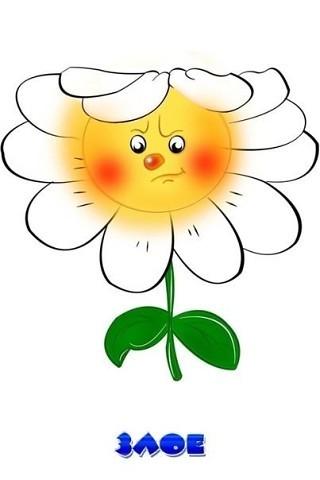 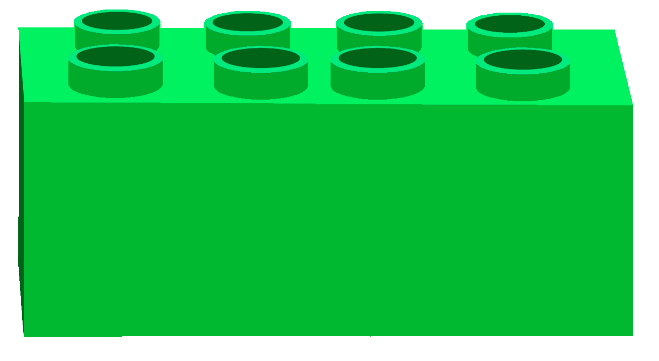 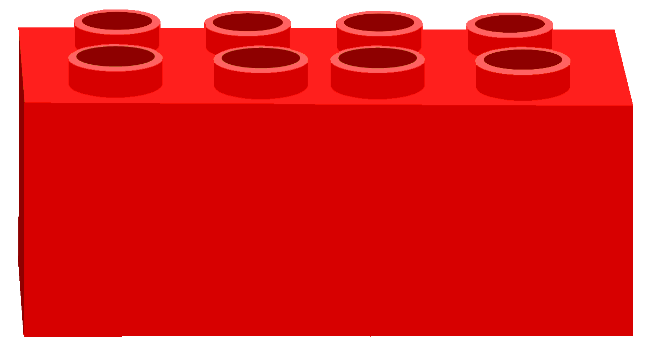 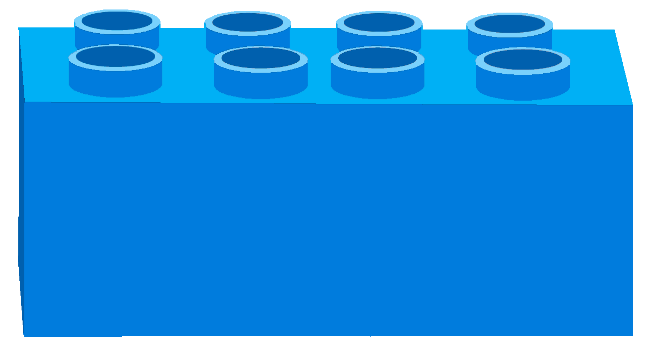 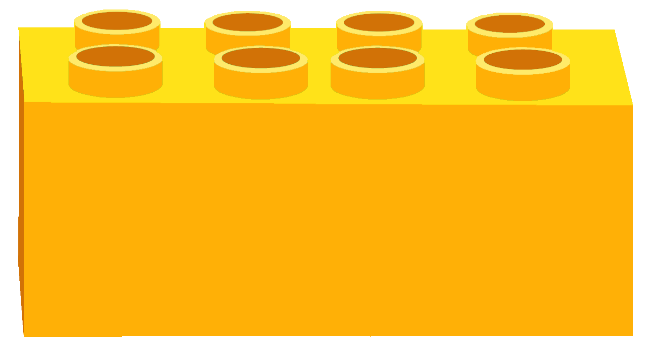 Було складно та не зрозуміло
Мені потрібна допомога
Все було легко та просто
Мені під силу всі завдання